SWAG Treatment Variation workstream update
Please note: These slides contain sensitive data which is for management purposes only. Please do not share these slides.
Content
Treatment Variation Group recommendations

Roche Pathway Analyser tool

Nurse led surgical f/u proposal

Discussion
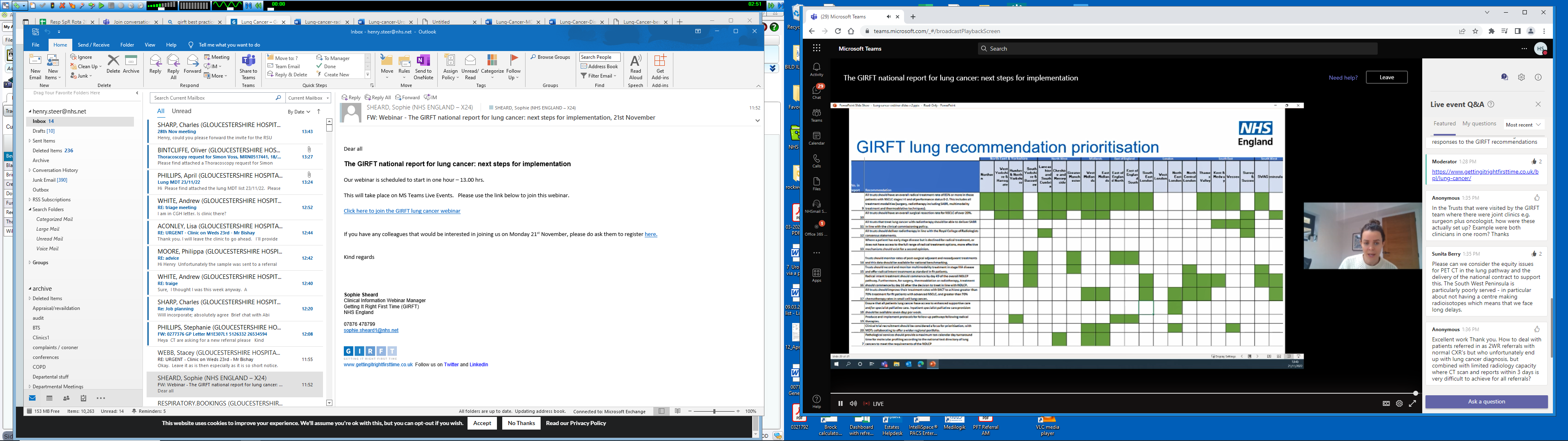 Deliverable Alliances to continue to oversee the implementation of 3 selected treatment recommendations from the national lung Getting It Right First Time (GIRFT) report.
Radical intent treatment should commence by day 49 of the overall NOLCP pathway. Furthermore, for surgery, thermoablation or radiotherapy, treatment should commence by day 16 after the decision to treat in line with NOLCP. 
All trusts should have an overall radical treatment rate of 85% or more in those patients with NSCLC stages I-II and of performance status 0-2. This includes all treatment modalities (surgery, radiotherapy including SABR, multimodality treatment and thermoablative techniques). 
Trusts should record and monitor multimodality treatment in stage IIIA disease and offer radical intent treatment as standard in fit patients.
[Speaker Notes: 3rd recommendation agreed IIIA disease PS 0-1]
Somerset, Wiltshire, Avon and Gloucestershire Cancer Alliance
Survival outcome
Diagnosis and staging
1,548
of patients with stage I/II disease, performance status (PS) 0-1 had pathological confirmation of their diagnosis
patients were diagnosed with lung cancer in 2021
79%
of patients with a one year survival after diagnosis
45%
51%
of patients presented with stage IV disease
Chemotherapy for small cell lung cancer (SCLC)
Surgery for non-small cell lung cancer (NSCLC)
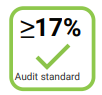 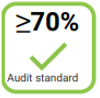 of patients were diagnosed via emergency presentation
34%
of patients with NSCLC had surgical treatment for their cancer
of patients with SCLC received treatment with chemotherapy
66%
15%
Treatment with curative intent
Systemic anticancer treatment
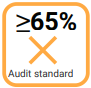 of patients with NSCLC (stage IIIB-IV, PS 0-) received systemic anticancer treatment
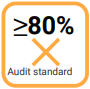 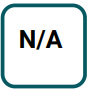 of patients with NSCLC (stage I/II, PS 0-2) received treatment with curative intent*
of patients with NSCLC (stage IIIA, PS 0-2) received treatment with curative intent*
74%
48%
62%
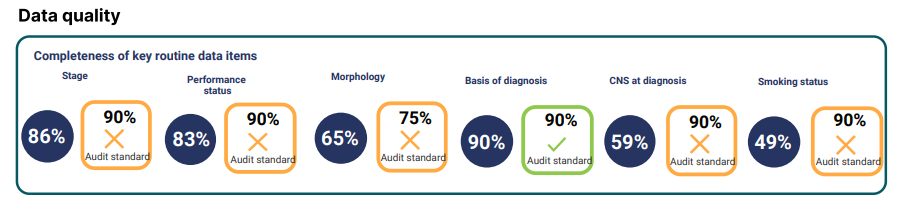 88%
91%
63%
90%
60%
40%
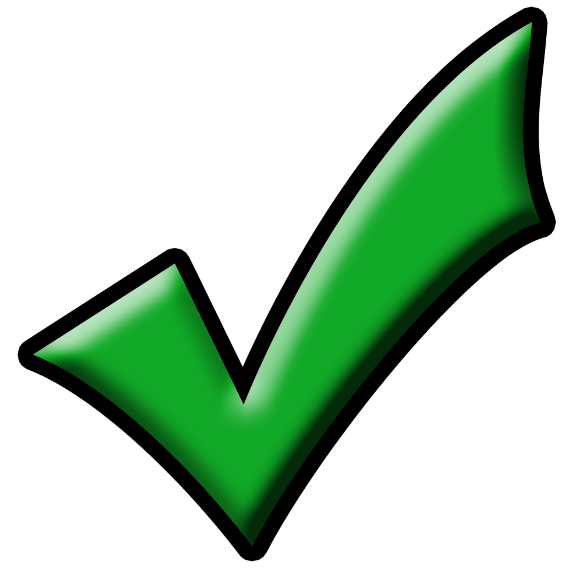 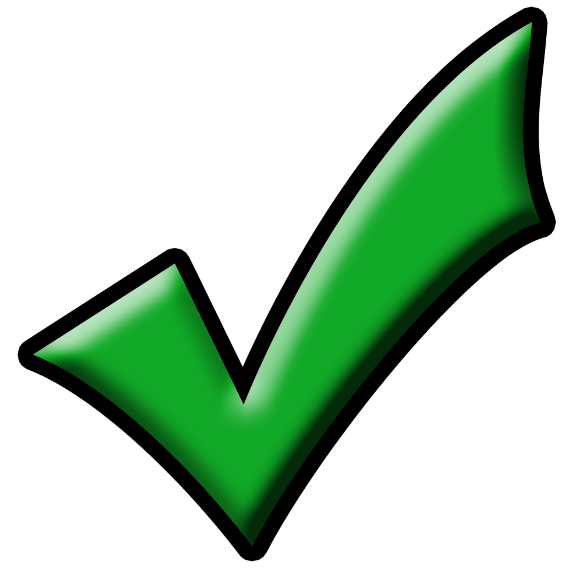 Sources: NLCA-State-of-the-Nation-Report-2023_final-12.04.23.pdf (lungcanceraudit.org.uk) and NLCA-data-tables_SotN-report-2023_12.04.23.xlsx (live.com)
*surgery or radical radiotherapy, **surgery, radical radiotherapy or multimodal combination with chemotherapy
For NHS internal use only to inform service improvement discussions
ROCHE pathway analyser tool
It utilises data from hospital clinical systems to map the patient journey through the lung cancer pathway from referral to diagnosis and first treatment - see infographic
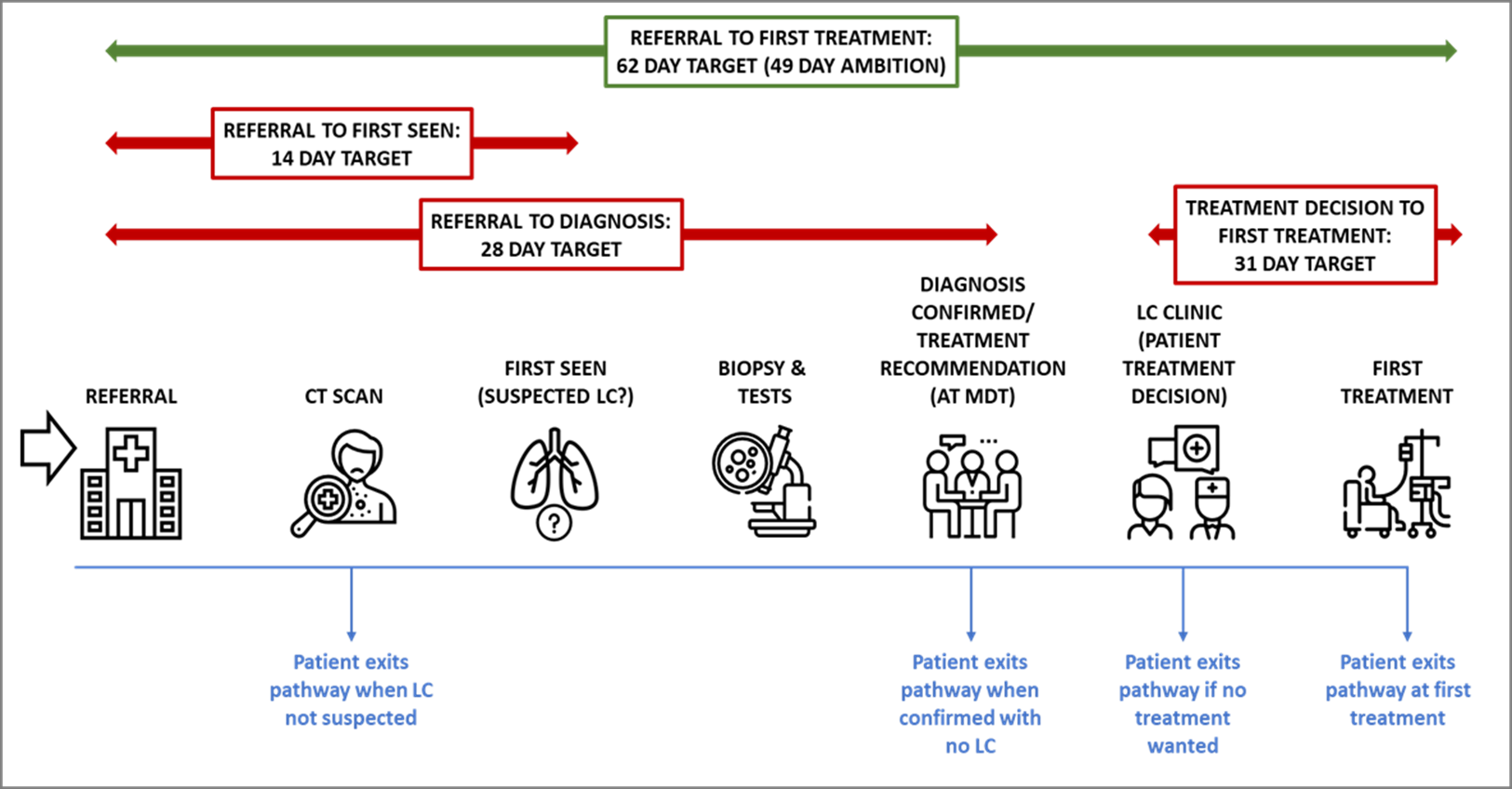 7
What does the ROCHE tool show?
Goes beyond the 28 day and 62 day targets
Tells you where the “Pinch Points” are, i.e. WHY performance the target is being missed and WHERE it can be improved
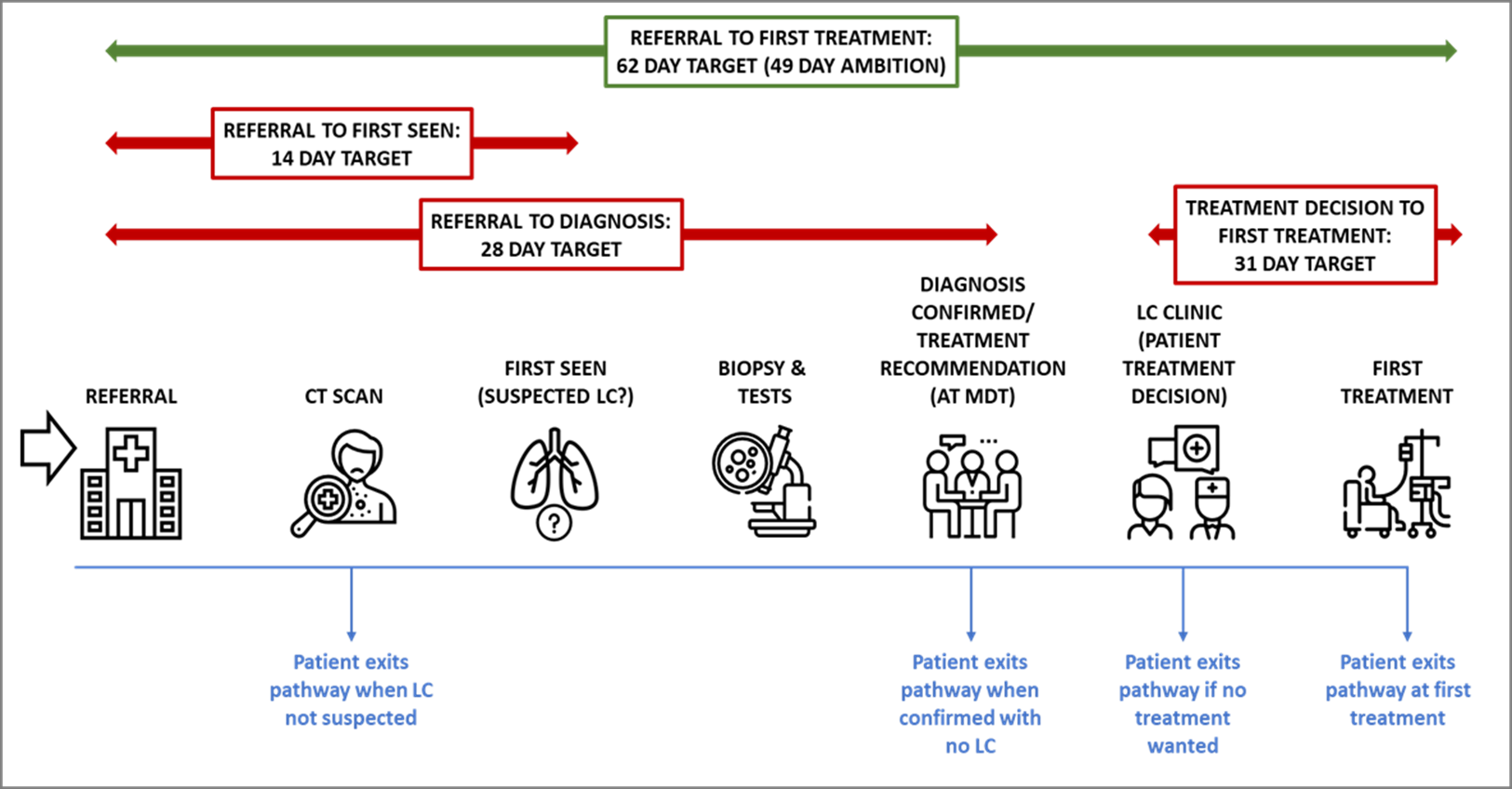 Where are the problems in the pathway?
8
Data imported from hospital clinical systems is presented in a series of dashboards – some examples
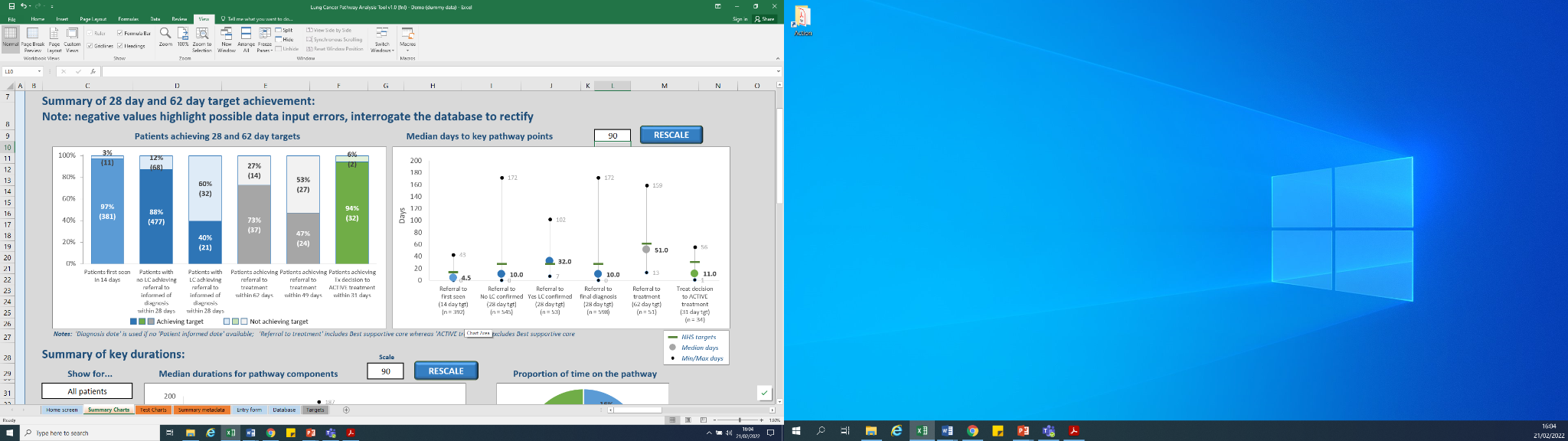 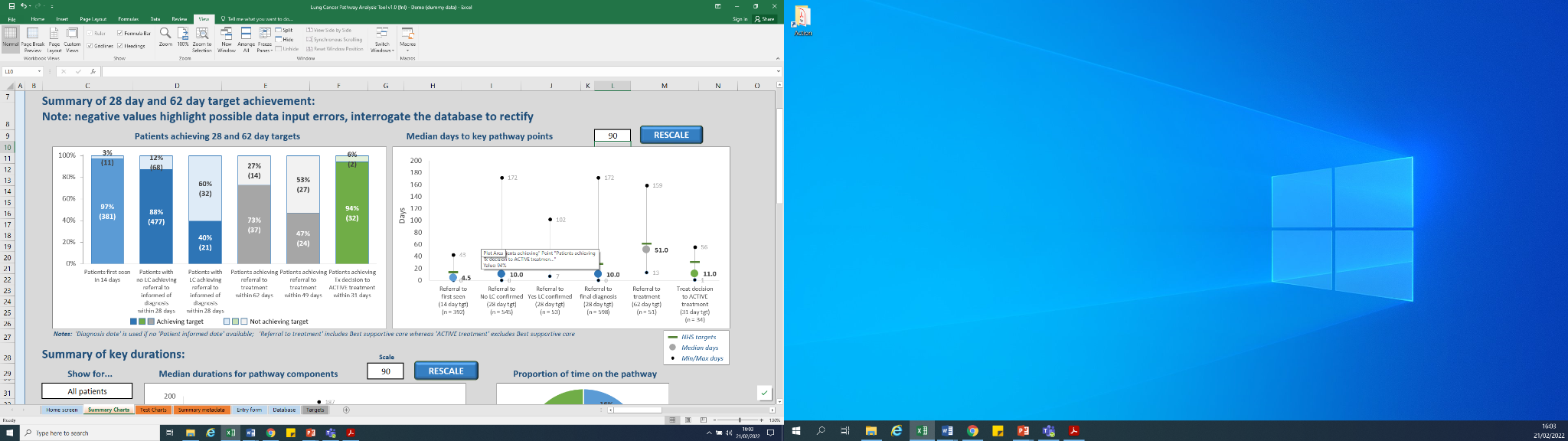 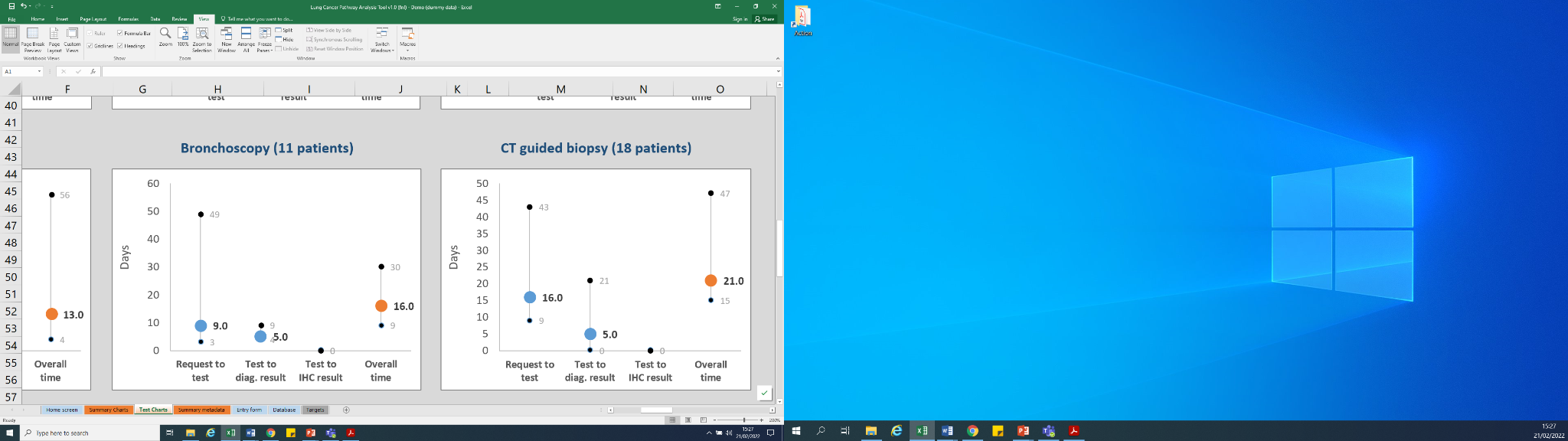 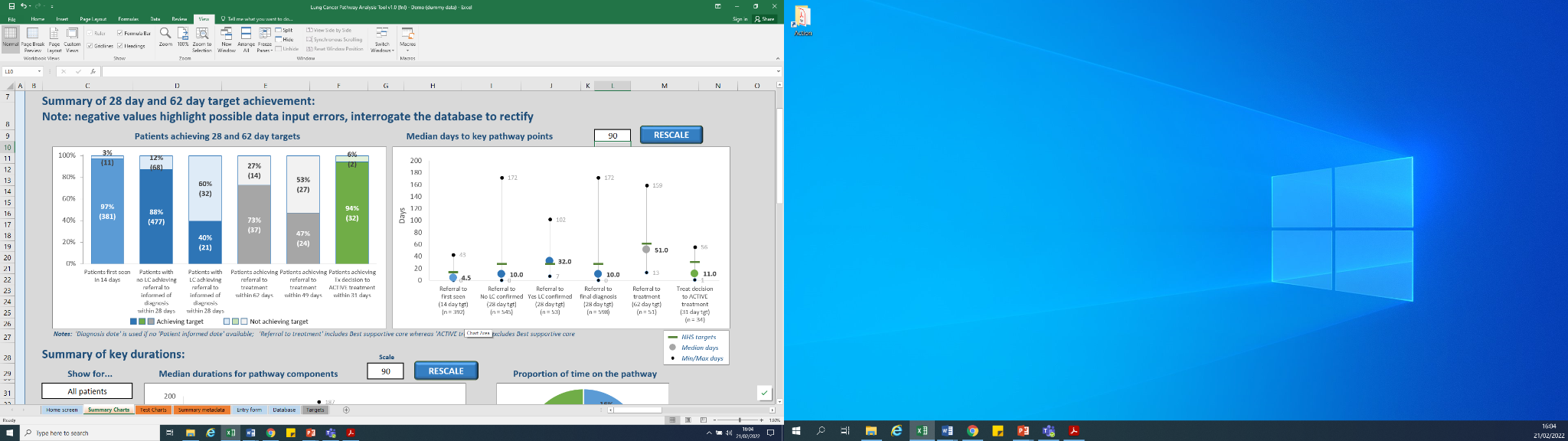 23/24 Q1 position
4/6 providers have Roche tool v2.1 installed – GHFT and RUH pending
23/24 Q1 position
SWAG problem statement
The NOLCP Timed Treatment Pathway 1- Thoracic surgery requires 3 days between IPT and Surgical OP, 11 days between OP and POAC and 15 days between POAC and surgery
When reviewing the 15 patients (who met the criteria – none required CT PET) treated at UHBW in August the median time from IPT to surgery was 50 days.  The median time from IPT to surgical OP was 18 days (1-27), Surgical OP to POAC anaesthetic review was 21 days (0-44) and POAC to surgery 8 days (2-26 days)
Additional capacity required for Surgical activity
Limited potential for additional lists within existing estate
Future demand increase from TLHC
Risk increase delays downstream at POAC identified
SWAG proposal
SWAG Lung Cancer Lead engagement with lung, surgical and physician workforce
Identified an opportunity for NBT model of local nurse led 1 year post surgery follow up roll out and standardisation across SWAG
UHBW have confirmed that the reduction in fu work will be reflected in additional new patient activity commitment in surgeon’s job plans and will reflect the full capacity released once established
Proposal supported by SWAG and funding agreed in principle
0.5 WTE Band 8a clinical project manager for 6 months (£25k)
2.0 WTE Band 7 lung CNS for 2 years (£120) / (£125k) split between trusts as required
Training and backfill (£15k)
POAC demand risk recognised and potential to support additional resource to mitigate
SABR pathway analysis to be undertaken